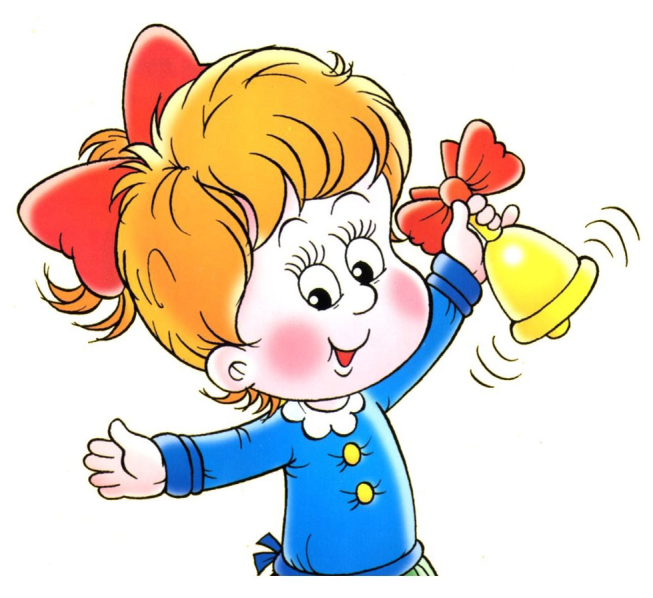 Звенит звонок,
Зовет звонок
Пора нам начинать урокВсе на месте? Все в порядке? Учебник, дневник, ручка, тетрадка? Проверили? Садитесь!С усердием трудитесь!
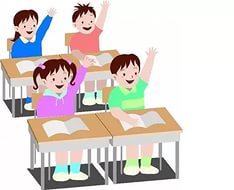 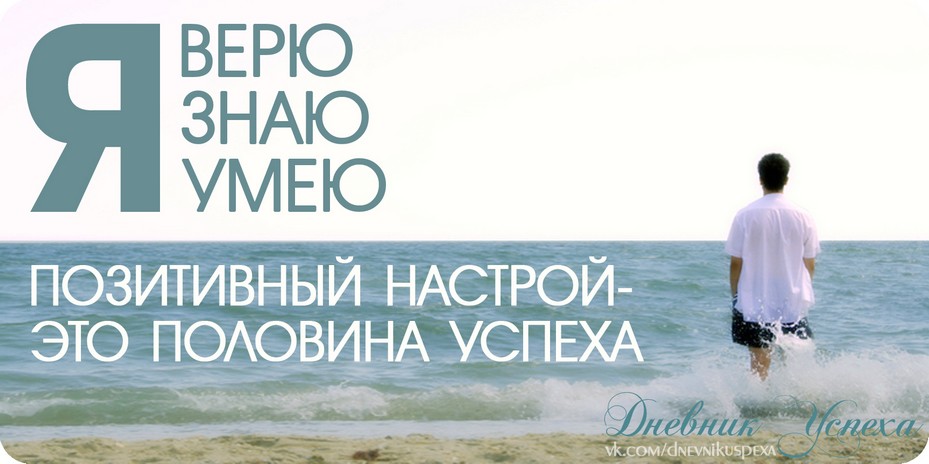 растащить(разг.), украсть(нейт.), похитить(книж.)
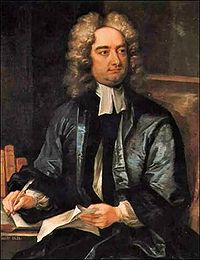 Джонатан Свифт:
«Нужное слово в нужном месте — вот наиболее точное определение стиля»
Англо-ирландский 
писатель, философ.
речь, речевая ситуация, публицистический, художественный, научный, деловой, разговорный
Текст 1.	Живая природа чутко откликается на времена года. Вот и последние листочки облетели с деревьев. Ковёр из мокрых листьев покрывает сады и парки. Идёшь по такому ковру и слышишь, как под ногами шуршат яркие звёздочки листвы. На голых сучьях повисли крупные капли ночного дождя.Текст 2. 	Ветер – перемещение воздуха над поверхностью земли. Возникает вследствие неравномерного распределения атмосферного давления. Сильный ветер с круговым движением воздуха называется вихрем.Текст 3. - А какая Италия? - Италия, сынок, хорошая. Жарко там, солнца много, фрукты всякие растут, сладкие да вкусные. Все там чёрные от солнца ходят, а зимы вовсе нет.
Домашнее задание: § 46, упр. 366